Ergonomische interventies in het kader van rugpreventie programma
9 November 2017
Dirk Delaruelle, Eur. Erg.
Inhoud
Ergonomie, algemene bedenkingen
Ergonomische interventiesin het kader van rugpreventie programma
Praktijkvoorbeelden
Ergonomie, algemene bedenkingen
Definitie IEA(International Ergonomics Association)

Ergonomics (or human factors) is the scientific discipline concerned with the understanding of the interactions among humans and other elements of a system, and the profession that applies theoretical principles, data and methods to design in order to optimize human well being and overall system performance
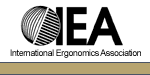 www.iea.cc
Ergonomie, algemene bedenkingen
Collectief niveau versus individu
Proces gebonden       werkpost gebonden
Van advies tot oplossing
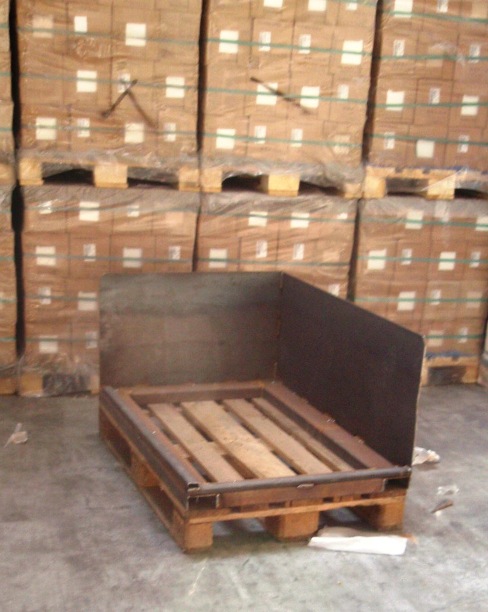 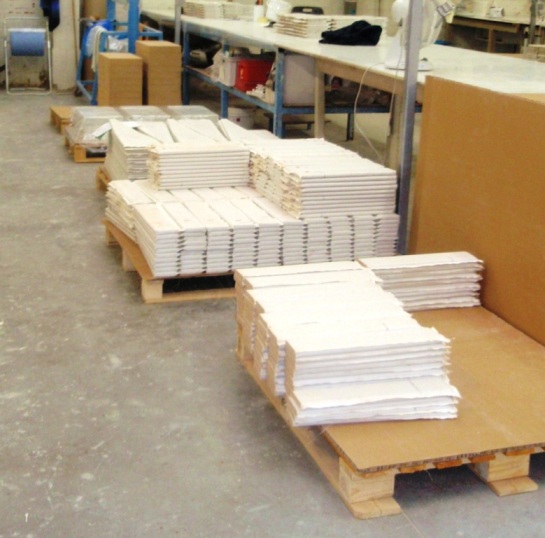 Ergonomie, algemene bedenkingen
Collectief niveau
Technische aanpassingen
Arbeidsorganisatorische bijsturingen
On the job training werkmethodes
Individueel niveau, als aanpassingen noodzakelijk zijn voor re-integratie  (Anema e.a.)
Werktijden
Taken
Werksituatie
Ergonomische interventiesrugpreventie programma
Standaardinterventie, aansluitend aan multidisciplinair programma (niveau 1)
Aantal interventies als % van positieve beslissingen
2014 :	17,1 %
2015 :	18,8 %
2016 :	22,7 %
Interventie van 4 uur, inclusief verslag
Studie van de werkpost
Individuele ‘on the job’ training van patiënt
Op moment van werkhervatting
80% van de interventies door 3 EDPB’s
Organisatorische klus
Type Ergonomische interventiesStandaard interventie
Taakanalyse, handelingen en houdingen
Verband houdend met rugbelasting
Vooral op basis van observatie en gesprek
Soms aanvullend een risicoanalyse
Weergeven van risico verlagende en risico verhogende factoren
Aanbevelingen werknemer
Werkmethodes
Gebruik hulpmiddelen
Aanbevelingen werkgever (algemeen of specifiek)
Technische aspecten, materiaal (bij aankoop nieuw …)
Organisatie van het werk
Type Ergonomische interventiesPraktijkvoorbeelden
Grootkeuken in zorgsector
Verhogen van werkvlak
Ruimte voor de benen onder wasbak
Diepvries (bakmodel): ophogen bodem
Bij aankoop nieuw: ….Kastmodel diepvries met laden ipv bak
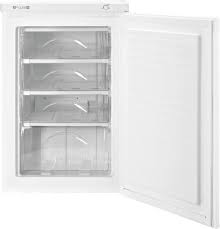 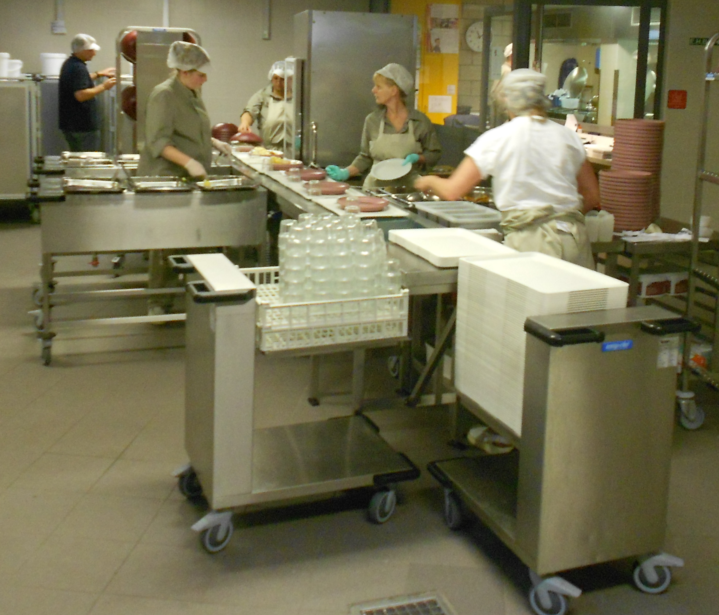 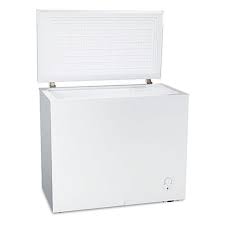 Type Ergonomische interventiesPraktijkvoorbeelden
Veel interventies in zorgsector, woonzorg centra, thuiszorg, poetsdienst, ziekenhuizen
Veel minder in logistieke sector en productie
Indien wel, vaak meerdere in hetzelfde bedrijf
Link met ergonoom of via bedrijfsarts
Bedenkingen bij verslagen met specifieke adviezen voor werkgever
Opvolging van advies tot oplossing
Tijdbesteding interventie (uitgebreide verslagen) tov vergoeding 4 uur
Significant meer Nederlandstalige dan Franstalige interventies
Type Ergonomische interventies
Enquête
Telefonisch
3 keer uitgevoerd (2008;2011;2011)
2005; n=72 : 3 jaar later : 90% positief
2010 (over) , n=142 
	87 % werkhervatting na rugrevalidatie 
	24% onderzoek werkomstandigheden 
	82% positief 
	70% revalidatie bevordert werkhervatting
Type Ergonomische interventies
Enquête
2010 (over) , n=53
	88% werkhervatting 
	70% aanpassing (96% werksituatie; 14% taken; 	14% werktijden)
	93% advies opgevolgd
	83% bijgebracht
Type Ergonomische interventiesmoeilijke casussen
Doelgroep
Werkhervatting lukt niet
Werkhervatting in (niet duurzaam) aangepast werk
Herval
Belang van participatieve aanpak
Werknemer, directie, leidinggevende
Knelpunten, oplossingen, sterktes
Minimaal twee contacten in bedrijf
16 casussen opgevolgd in pilootproject
Meest voorkomende reden:
Blijvend aangepast werk
Type Ergonomische interventiesmoeilijke casussen
Interventietijd 16 casussen, wisselend
Gemiddeld 12,5 uren, maximum 22 uur
Echte conclusies niet mogelijk, te weinig dossiers
Belangrijkste vaststellingen
Feedback is positief, zowel werkgever als werknemer
Meerdere keren in bedrijf, beter opvolging van werknemer en werksituatie, betere oplossingen
Open communicatie en participatieve aanpak leiden tot haalbare oplossingen
Duidelijke afspraken ivm takenpakket, werktijden, werkomgeving worden neergeschreven
Type Ergonomische interventiesmoeilijke casussen
Eventuele rol van Fedris bij moeilijke re-integratie na volgen rugpreventie programma
Indicaties interventie
Volgen multidisciplinaire revalidatie
Tijdslijn, wanneer welke interventie
Duur interventie, financiering
Opvolging duurzaamheid re-integratie
Return on investment ?
Dank u